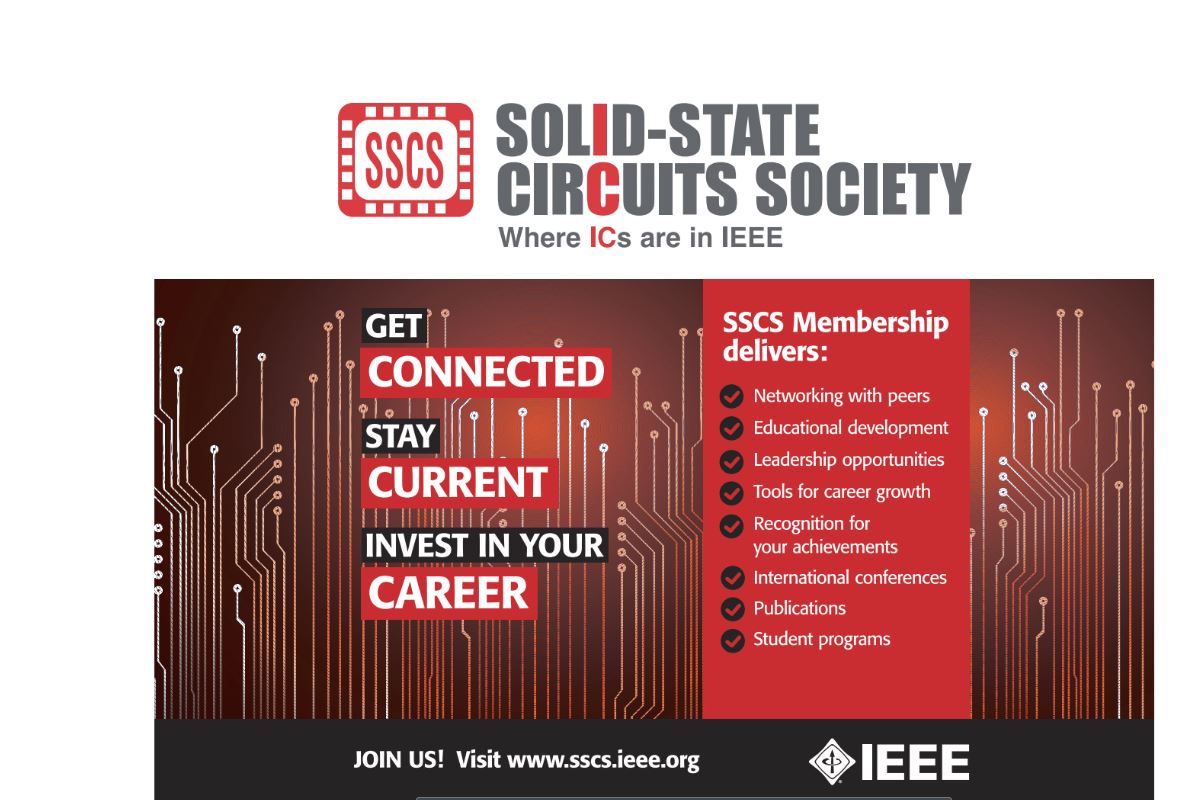 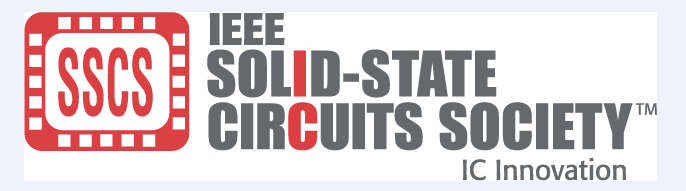 Stay Current with SSCS Education on the Resource Center
The SSCS Resource Center is a platform that includes:

Webinar Videos and Slides: A wide array of topics related to integrated circuits 
Short Courses and Tutorials: Presentations from past years of ISSCC
CONFedu Series: 10-minute talks from SSCS-sponsored conferences
SSCSedu Lectures: Short courses that are free to Society Members. Behzad Razavi’s Lecture on Noise now available
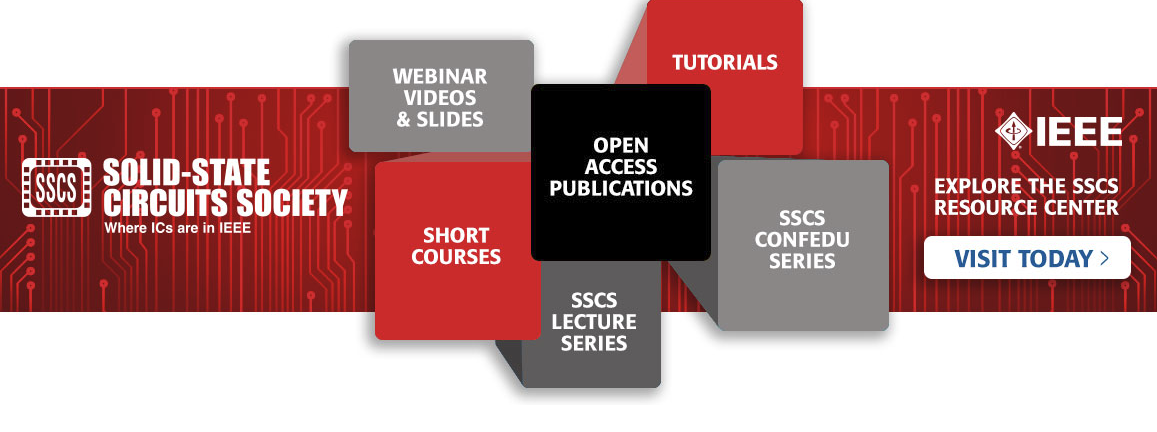 www.resourcecenter.sscs.ieee.org
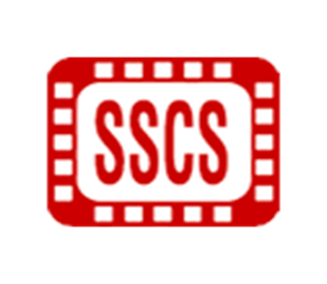 [Speaker Notes: Move up to landscape]
SSCS YouTube Channel
The SSCS YouTube channel has FREE educational content including SSCS’ CONFedu series and Educational Sessions from SSCS sponsored conferences
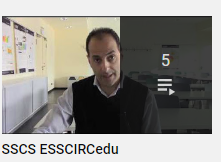 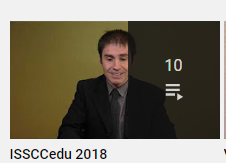 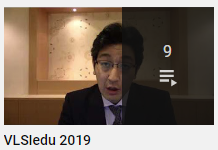 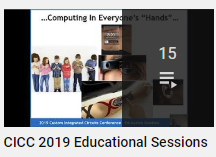 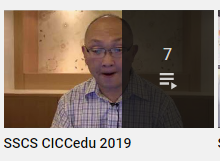 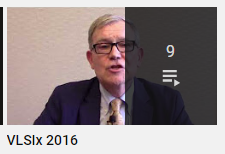 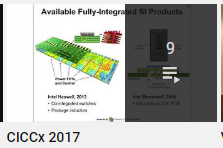 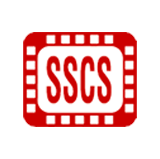 3
2/23/2022
IEEE Solid-State Circuits Society is Proud to Sponsor These Prestigious Conferences
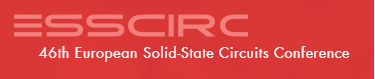 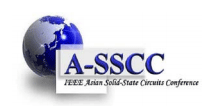 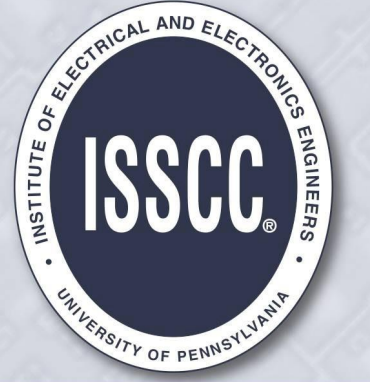 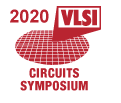 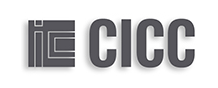 Join SSCS today to take advantage of discounted rates for these conferences
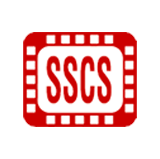 IEEE Solid-State Circuits Society
Flagship Publications
Journal of Solid-State Circuits
Solid-State Circuits Magazine
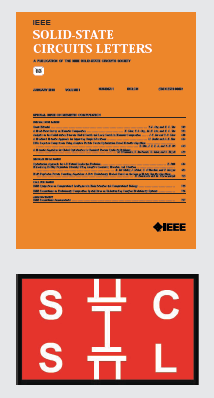 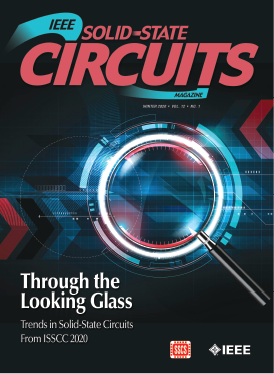 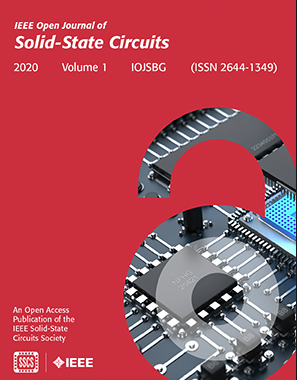 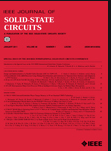 IEEE Journal of Exploratory 
     Solid-State Computational  Devices     and Circuits (JXCDC)
Solid-State Circuits Letters (SSC-L)
RFIC Virtual Journal 
NEW – Open Journal of Solid-State Circuits
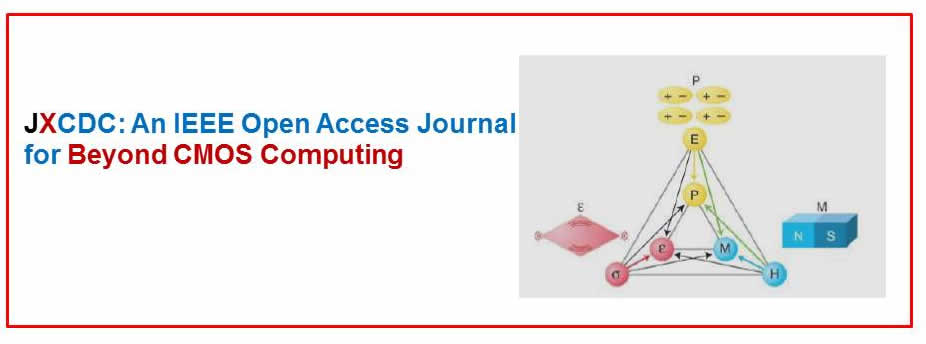 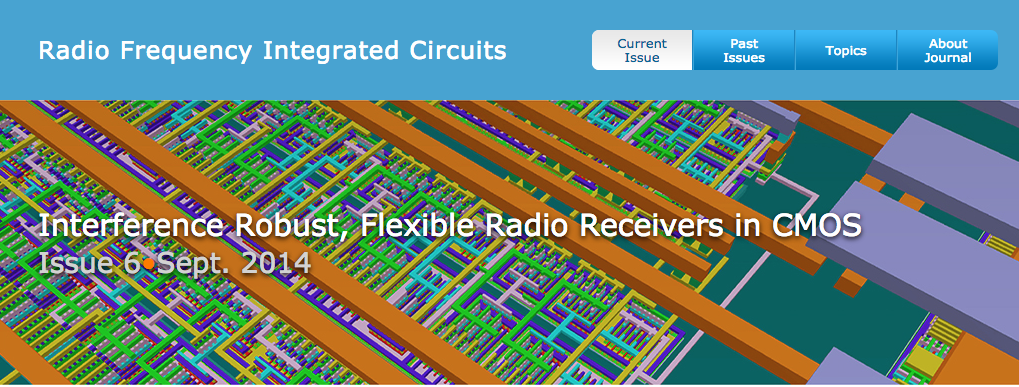 Join SSCS today to 
get these publications as part of your member benefits.
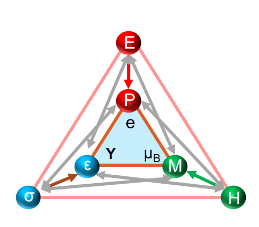 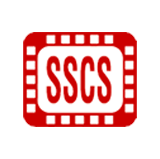 SSCS Chapter-based Conferences and Workshops
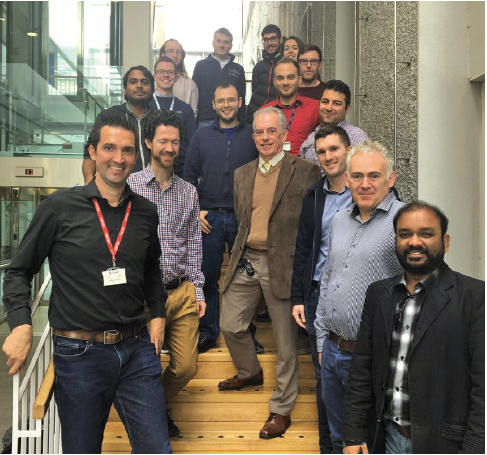 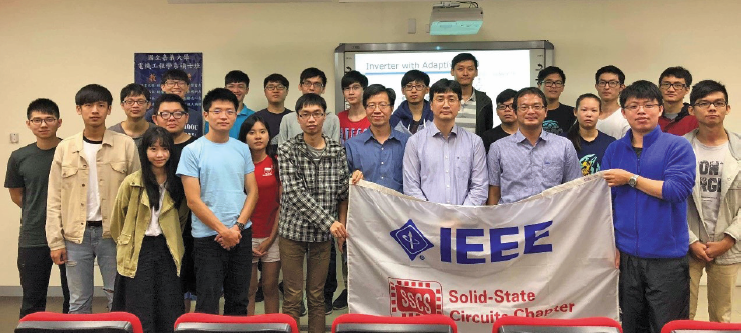 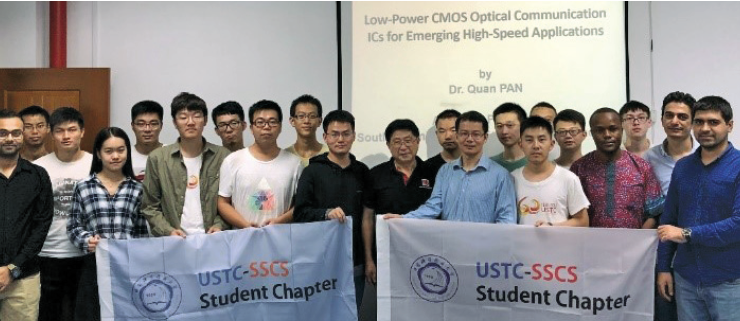 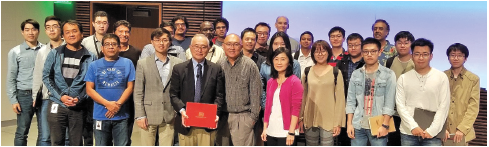 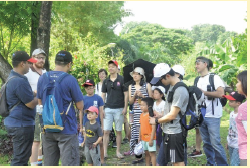 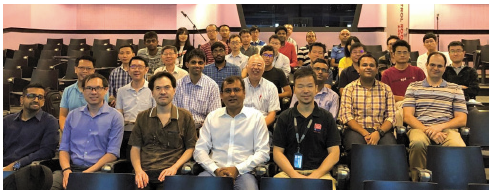 Over 110 Chapters Around the World Join and participate in your local Chapter
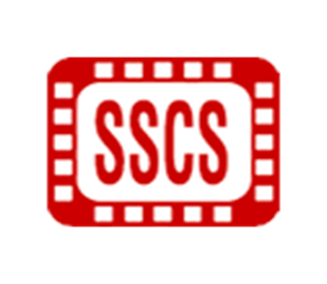 2022 SSCS Student Circuit ContestOpen to Undergraduate and Graduate Students
The goal of this challenge is to design an integrated circuit by using the greatest number of components picked from the provided list. 

Awards: Up to three contestants will receive US$2K each towards attending an SSCS-sponsored conference 

Deadline for Submissions: June 30th, 2022

More Info: https://sscs.ieee.org/education/2022-sscs-student-circuit-contest
7
2/23/2022